«Моя математика» 1 класс
Урок 27
Тема урока: «Угол. Прямой угол»
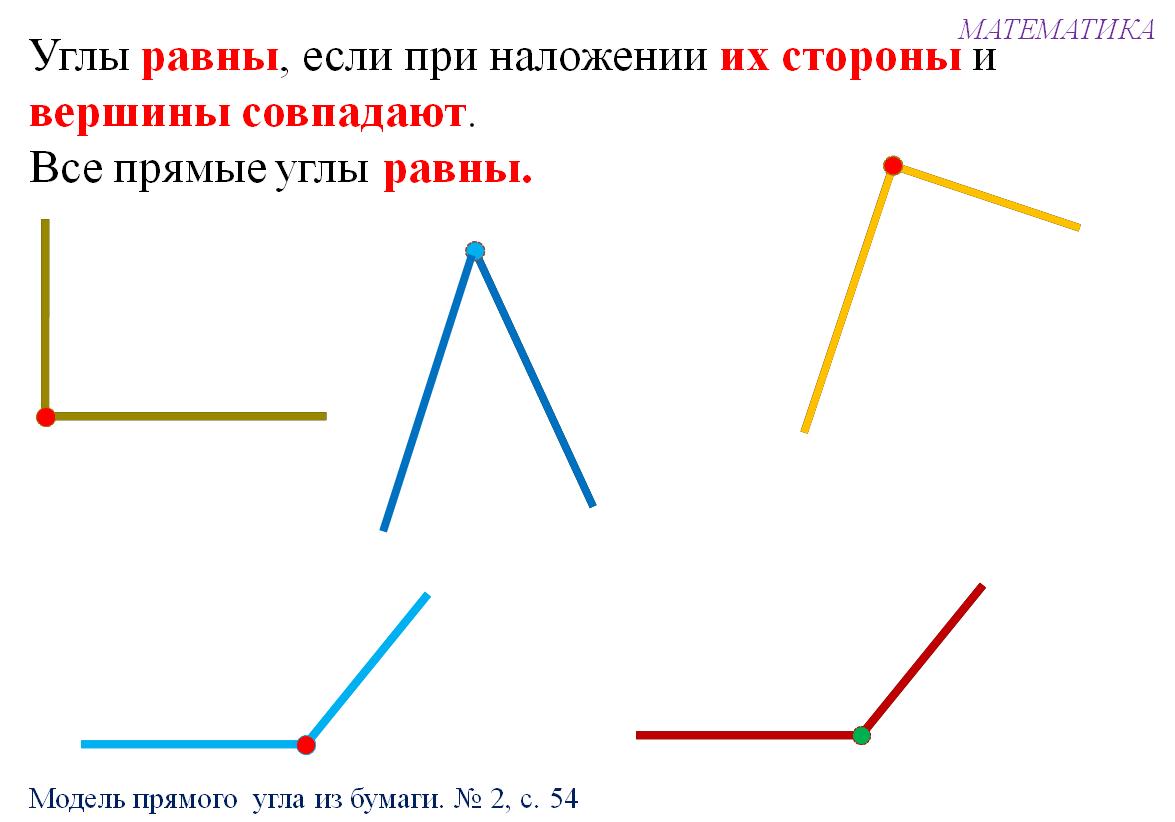 Автор презентации
Татузова Анна Васильевна
http://avtatuzova.ru
учитель школы № 1702 
г. Москвы
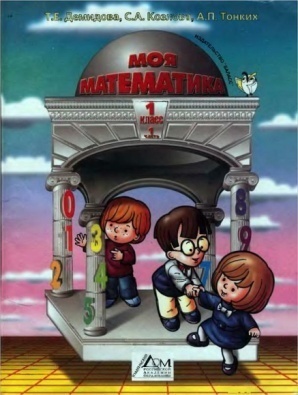 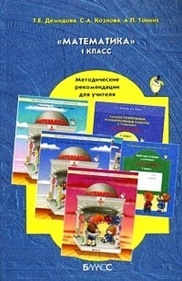 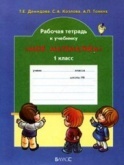 Советы учителю.
Презентация к уроку составлена на основе заданий, расположенных в учебнике. Рекомендую открыть учебник на странице с данным уроком, прочитать задания и просмотреть их в данной презентации в режиме демонстрации.
Внимание!
Некоторые задания можно выполнять интерактивно. Например, продолжить ряд, сравнить или вставить пропущенные числа.  Для этого презентацию надо перевести в режим редактирования.
Урок 27. Угол. Прямой угол
МАТЕМАТИКА
Задание из «Методических рекомендаций» 
Угадайте фигуру.
[Speaker Notes: Открытие нового знания и формулирование темы урока]
Урок 27. Угол. Прямой угол
МАТЕМАТИКА
1. Сколько лучей провел Петя из каждой точки?
? Как бы ты назвал фигуры на рисунке?
! Это – углы.
Точки – вершины углов.     Лучи – стороны углов.
Урок 27. Угол. Прямой угол
МАТЕМАТИКА
2. Катя сделала из листа бумаги модель угла. Сделайте похожую фигуру из листа бумаги.
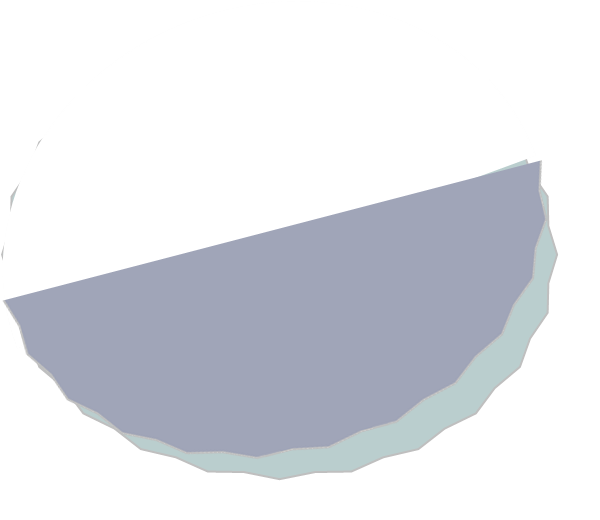 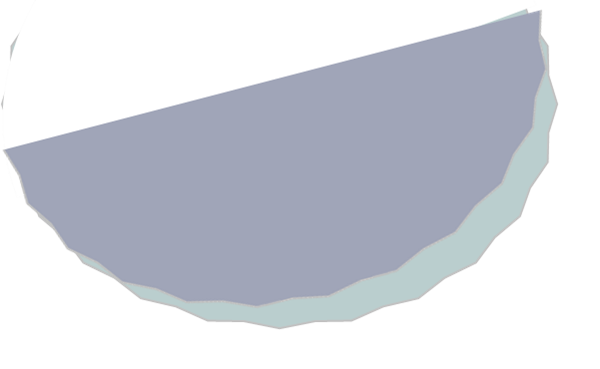 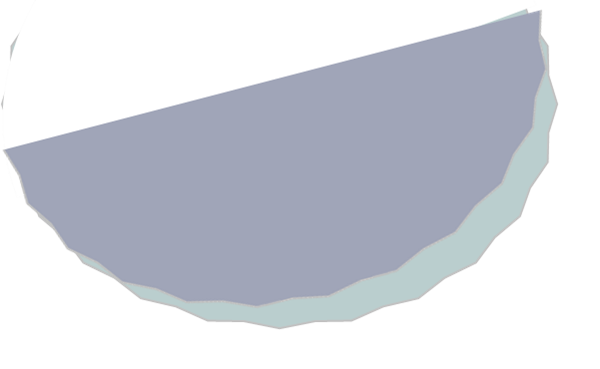 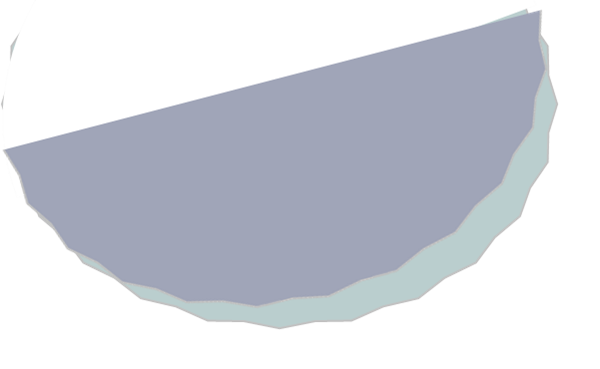 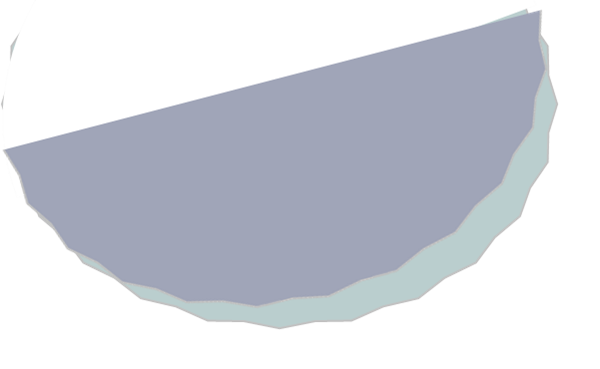 Разверни лист и обведи линии сгиба.
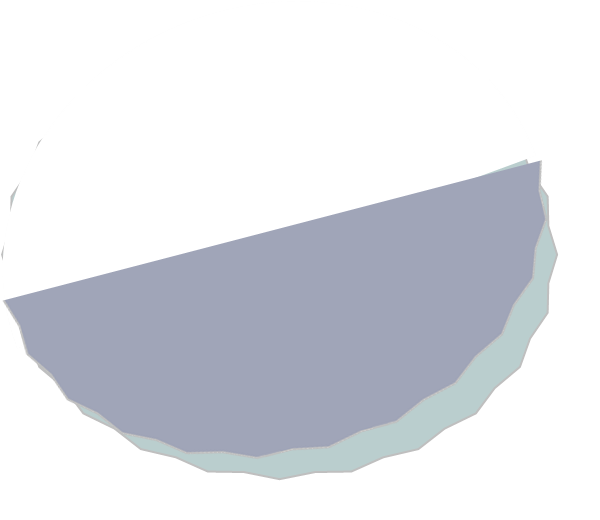 !  Это – прямой угол.
?  Можно ли сказать, что ваши углы равны?
3. Сравните свою модель с моделями других ребят.
Урок 27. Угол. Прямой угол
МАТЕМАТИКА
! Углы равны, если при наложении их стороны и вершины совпадают.
Все прямые углы равны.
4.  Катя, Петя, Лена и Вова начертили углы. Кто из них начертил прямой угол?
Внимание!
Данное задание можно выполнять интерактивно.  Во время демонстрации навести курсор на  нужную карточку до появления ладошки. Кликнуть!
Урок 27. Угол. Прямой угол
МАТЕМАТИКА
! Углы равны, если при наложении их стороны и вершины совпадают.
Все прямые углы равны.
4.  Катя, Петя, Лена и Вова начертили углы. Кто из них начертил прямой угол?
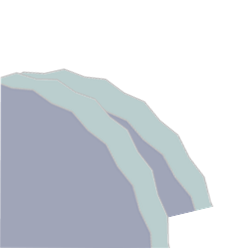 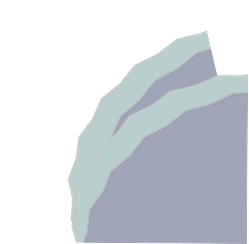 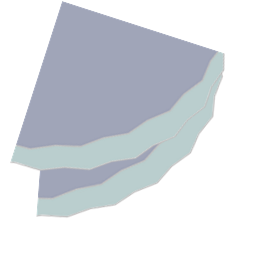 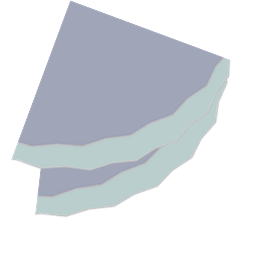 ПРОВЕРЬ!
Урок 27. Угол. Прямой угол
МАТЕМАТИКА
5.  Выполни вместе с Катей, Петей, Леной и Вовой сложение и вычитание. Какие равенства у них получились?
-1
Влево  - минус
1
2
3
4
Внимание!
Данное задание можно выполнить интерактивно. 
Для этого презентацию надо перевести в режим редактирования.
1
2
3
4
+
-
=
Урок 27. Угол. Прямой угол
МАТЕМАТИКА
5.  Выполни вместе с Катей, Петей, Леной и Вовой сложение и вычитание. Какие равенства у них получились?
-1
Влево  - минус
1
2
3
4
1
2
3
4
+
-
=
ПРОВЕРЬ!
Урок 27. Угол. Прямой угол
МАТЕМАТИКА
5.  Выполни вместе с Катей, Петей, Леной и Вовой сложение и вычитание. Какие равенства у них получились?
+1
Вправо  - плюс
1
2
3
4
Внимание!
Данное задание можно выполнить интерактивно. 
Для этого презентацию надо перевести в режим редактирования
1
2
3
4
+
-
=
Урок 27. Угол. Прямой угол
МАТЕМАТИКА
5.  Выполни вместе с Катей, Петей, Леной и Вовой сложение и вычитание. Какие равенства у них получились?
+1
Вправо  - плюс
1
2
3
4
1
2
3
4
+
-
=
ПРОВЕРЬ!
Урок 27. Угол. Прямой угол
МАТЕМАТИКА
5.  Выполни вместе с Катей, Петей, Леной и Вовой сложение и вычитание. Какие равенства у них получились?
-1
Влево  - минус
1
2
3
4
Внимание!
Данное задание можно выполнить интерактивно. 
Для этого презентацию надо перевести в режим редактирования.
1
2
3
1
4
+
-
=
Урок 27. Угол. Прямой угол
МАТЕМАТИКА
5.  Выполни вместе с Катей, Петей, Леной и Вовой сложение и вычитание. Какие равенства у них получились?
-1
Влево  - минус
1
2
3
4
1
2
3
1
4
+
-
=
ПРОВЕРЬ!
Урок 27. Угол. Прямой угол
МАТЕМАТИКА
5.  Выполни вместе с Катей, Петей, Леной и Вовой сложение и вычитание. Какие равенства у них получились?
Влево  - минус
-1
1
2
3
4
Внимание!
Данное задание можно выполнить интерактивно. 
Для этого презентацию надо перевести в режим редактирования.
1
2
3
1
4
+
-
=
Урок 27. Угол. Прямой угол
МАТЕМАТИКА
5.  Выполни вместе с Катей, Петей, Леной и Вовой сложение и вычитание. Какие равенства у них получились?
Влево  - минус
-1
1
2
3
4
1
2
3
1
4
+
-
=
ПРОВЕРЬ!
Урок 27. Угол. Прямой угол
МАТЕМАТИКА
6. Помоги Вове выбрать к рисунку нужные выражения:
3 + 1
4 - 2
4 - 3
2 + 2
4 - 1
Внимание!
Данное задание можно выполнить интерактивно.
Для этого презентацию надо перевести в режим редактирования.
Урок 27. Угол. Прямой угол
МАТЕМАТИКА
6. Помоги Вове выбрать к рисунку нужные выражения:
3 + 1
4 - 2
4 - 3
2 + 2
4 - 1
ПРОВЕРЬ!
Урок 27. Угол. Прямой угол
МАТЕМАТИКА
6. Помоги Вове выбрать к рисунку нужные выражения:
3 + 1
4 - 2
4 - 3
2 + 2
4 - 1
ПРОВЕРЬ!
Урок 27. Угол. Прямой угол
МАТЕМАТИКА
6. Помоги Вове выбрать к рисунку нужные выражения:
3 + 1
4 - 2
4 - 3
2 + 2
4 - 1
ПРОВЕРЬ!
Урок 27. Угол. Прямой угол
МАТЕМАТИКА
6. Помоги Вове выбрать к рисунку нужные выражения:
3 + 1
4 - 2
4 - 3
2 + 2
4 - 1
ПРОВЕРЬ!
Урок 27. Угол. Прямой угол
МАТЕМАТИКА
6. Помоги Вове выбрать к рисунку нужные выражения:
3 + 1
4 - 2
4 - 3
2 + 2
4 - 1
ПРОВЕРЬ!
МАТЕМАТИКА
Спасибо!